Report Form
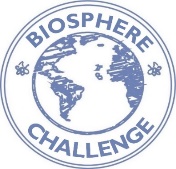 Erase the instructions on the next page an fill in your information.
Please, keep the format.- do not write more than what fits in the squares (also includes pictures).- do not change the font or size of the text.
Mark the boxes to the right, when these activities have been carried out.
Submit your Challenge entry by including: - chosen name for your Challenge entry, class, and school.- describe the Environmental Action: what has been done and motivate why this is the most important action for you. - describe if and how the activities continues in the future and if you have inspired others to take Environmental Action.- pictures.- check the boxes to the right.
Send the form to info@vanerkulle.se
Enter a title of your Challenge, for example:Plastic clean-up day
Name of your Challenge
Class and schoolContact person
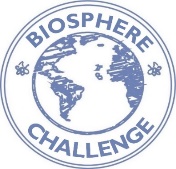 Here, you paste pictures of the Environmental Action you chose. The images may be presented on the internet, so please make sure it is of suitable resolution.
Describe your Environmental Action, why you chose this action in particular, if it is the beginning of a big shift, if you inspired others, if you will continue doing this also after the Challenge is completed, etc. 
Include good thoughts and ideas to inspire others to follow your good example!
 For example: ”We chose to do a plastic clean-up day on a beach close to our school since this contributes to reducing plastic waste in our ocean, as well as future micro- plastics.  It contributes to better conditions for the ecosystems in our ocean, but also to our future health.  We should’ve remembered to bring gloves! To make it more fun, we challenged eachother. And afterwards, we made a sculpture of all the things we can recycle.”
Democraticdiscussionand voting*

Action
completed*


Creative     Yes	No
idea


*Obligatory
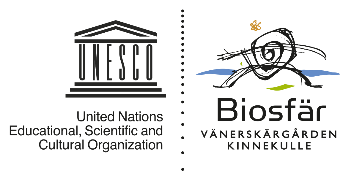 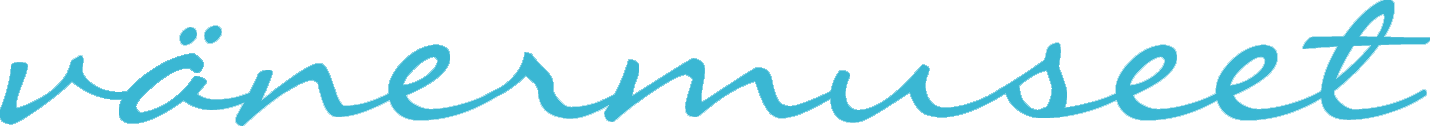